Family Led Decision Making
Family Led Decision Making
Family Led Decision Making refers to the engagement and involvement of families in decision making about children.

Family led decision making aims to provide an inclusive decision making process where a child's family collaboratively identify and address safety concerns, with the intent of forming alternative plans to ongoing intervention.

Research has found that at an ideological level, families involvement in social work decision making is felt to be important but families still report negative experiences and do not feel involved.
Practice Framework
Defining Families - Online Cambridge Dictionary
A group of people who are related to each other, such as a mother, a father, and their children:

A social group of parents, children and sometimes grandparents, uncles, aunts and others who are related: 

Does this definition help us? Why?
Breakout - Family, Friends & Community
Write down what you think constitutes a ‘family’ in modern society and who decides this?

Write down a list of who is your family? e.g Mother, Father etc. 

List 5 famous families you know of.
Family, Friends & Community
Who knows your child or children in your family best? How much time do they spend with family? 

Who best knows the children of the families you are working with? 

How often do you visit a family? How long do you stay? 

Who should say what needs to change for a child? Whose plan should it be?
A strengths-based approach operates on the assumption that all people, even if they are experiencing problems, have some strengths and resources from which they can draw on to make positive change. A deficit-based approach, which focuses on what is wrong, can overlook valuable skills and experiences a family has. It can also reduce a family’s motivation to actively engage with services and impair the likelihood of positive change for children - NSW Interagency Guidelines, 2012
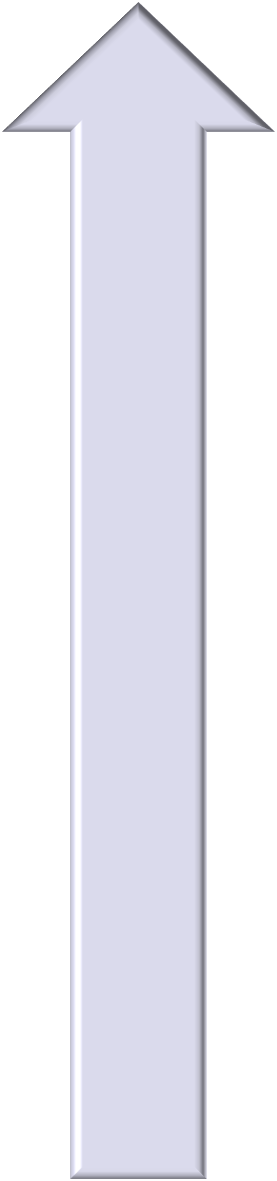 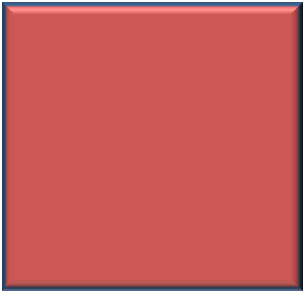 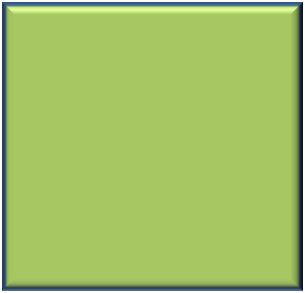 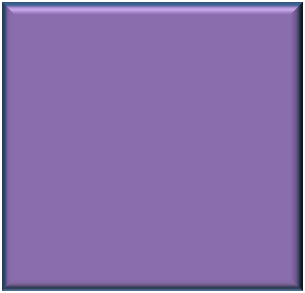 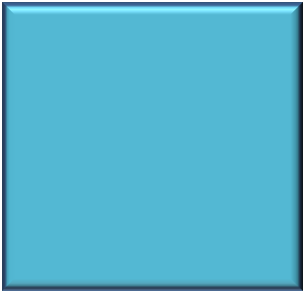 Challenge
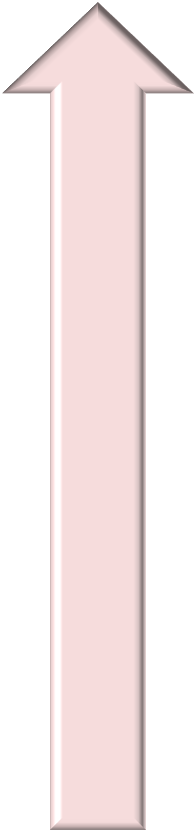 Support
Social Discipline Window
To
With
Adapted from: Wachtel T & McCold P in Strang H & Braithwaite J (eds), (2001), 
Restorative Justice and Civil Society, Cambridge University Press, Cambridge
Not
For
[Speaker Notes: SLIDE 11
TIMING: 25 MINUTES	
	Trainers Notes
	11.1	Outcome: To gain greater clarity about communication within relationships and possible effects 		And introduce working WITH 
	11.2	Link back to the previous activity and the question ‘What did challenge and support look like’
	11.3	Work through with group with what ‘challenge’ and ‘support’ mean. Flip chart responses to really 		build a picture of what these words mean to group.
	11.4	Explain that we are now going to look at four different practice choices in each of the four 			windows
	11.5	Draw a SDW on a flip chart and leave four boxes empty.
	11.6	Once social  discipline window has been drawn with challenge and support axis – 				ask the group to following four questions and complete the relevant boxes with the group’s 			comments:-
  If a child is brought up in a family that is really low on challenge and low on support, what might we see happen?  Seek examples of the group, and then ask, what might be the outcome for the child?
If a child is brought up in a family that is really high on support but low on challenge, what might we see happen?  Seek examples of the group, and then ask, what might be the outcome for the child?
If a child is brought up in a family that is really high on challenge, but low on support, what might we see happen?  Seek examples of the group, and then ask, what might be the outcome for the child?
Finally ask if a child is raised in a family that is high on both support and challenge, what might be the outcome for that child?
	11.7	After filling in the four boxes with groups responses, then go through the four key words either on 		the flip chart drawing into the four boxes (TO, FOR, NOT and WITH words) or work through ppt 			slide  and explore the TO,FOR,NOT and WITH boxes reinforcing all key points. Now relate these 			key words to practice giving personal and practical examples to help bring this to life.
	11.8	Now take the copy that you have just drawn up with group off the flip chart and place on the 			floor. Encourage participants to stand up and explain that the floor has now become a huge SDW 			and point to the areas on floor that represent the four boxes based around flip chart you have just 		placed on  the floor. Encourage participants to move to the square that they think they practice in 		most of the time. 
	11.9	Ask participants some key questions, for example – What is it you do in your practice that makes 			you think you practice in that particular square of the window? 
	11.10	Ask the group to get into pairs and discuss the rationale for their practice is and really start to pick 		this apart in relation to both their work with children and families, but also with in their teams 			with colleagues. How does this practice relate to building relationship and connections?
	11.11	Trainer to reinforce that a ‘TO’ or ‘FOR’ approach is often externally managed by us as 				professionals and doesn’t encourage CYPF to take responsibility  and become accountable for 			making decisions 	that affect them either proactively or reactively.
	11.12	Trainer to give live examples throughout to help bring WITH to life.
	11.13	Before moving on, explain that the model can be used to describe and understand all 				relationships.  Ask the group to consider the different relationships both professional and 			personal and how we interact from different windows with different people.]
The With Mind Set
Curious/Questioning
Open minded
Respectful
Reflective
Challenging – Honest, difficult?
Solution Focused
Emotionally Literate
Patient
Supportive
Family Conversations
Every family tells stories, multiple perspectives and truths exist.

As stories emerge these represent the family’s definition of itself – values and collective identity.

Family stories are recursive in that they influence how lives move into the future. (White and Epston)

But - if stories give an account of past actions – how does the family know how to go on in the future?
What is the Story?
Unique to the circumstances and individuals involved

Provides a firm basis for analysis.

Helping a family and a child to tell their story can be a therapeutic process.
Different members may have different interpretations

Write in a language they can understand

Don't add anything that hasn't been discussed.
[Speaker Notes: Telling a story – descriptive often and this is the tendency. There is a place for description in assessment but needs to be concise, focused and relevant.
Dont collect it like a questionnaire! That leads to a series of unconnected events that may be irrelevant.]
Understanding Who Families Are…
Being inclusive and involving parents, extended family, kin and friends (where appropriate and relevant) as well as recognising and considering the role of the broader community, understanding the child’s position in the family in relation to other family members
Ecomaps
An ecomap provides a quick and easy way of illustrating family support and links – it assembles already gathered information that can be related to assessment and care planning.

The ecomap is a visual display of the informal and formal systems in the child's network (ecology), a genogram is a tool for creating a visual display of the child's family tree (McGoldrick & Gerson, 1985). ....Both can be used to understand accurately depict the family and its environment at one point in time
Using Eco Maps - Eco Maps give workers a comprehensive picture of:
Family dynamics - relationships that are nurturing or conflictual;

Each individual family members connections to social support systems. For example: housing support, income support, counselling, justice programs etc and the quality of these connections;

Each individual family members connections to their community. For example: significant friends, neighbours, sports clubs, spiritual influences - and the quality of these connections;
The whole family unit's level of connectedness to the external world;

Areas of service duplication.
Drawing an Ecomap
The child is placed at the centre of the ecomap and every person and organisation that forms a part of the child’s network should be named and placed within a circle. 

It is vital that links are drawn between the child and people/organisations to highlight connections – use different types of lines to indicate the nature of the link or relationship.
What is a Genogram?
A genogram is a picture of a person’s family relationships and history. It goes beyond a traditional family tree allowing the creators to visualize patterns and psychological factors that affect relationships.
Using Genograms; We can use them for:
As a database/aide-memoire for ourselves. 

In practice discussions and supervision 

To identify what we don’t know and understand.
-  	Connecting with the family.

- 	Broadening the context of the work.

-  	A way of engaging adults & 	children.

-  	Exploring patterns, beliefs, family 	structure, family lifecycle and culture...
Cultural Genograms #1
Extension of process of doing a genogram

Help us to build relationships, gather information, be aware and practice is culturally competent. 

Family background, what relationships are like, people’s generational experiences of being a child and being parented. 

Understanding how a family functions, connection of individuals and relationships, to understand current challenges or behavior.
Cultural Genograms #2
Powerful tool for understanding family relationships, patterns, stories and perspectives. 

Becomes a family’s own representation of their lives, and helps family members to understand these things better
Social GGGRRRAAACCCEEESSS
Family stories are linked to and follow…

Gender, Geography, Gender Identity  

Race, Religion 

Age, Ability, Appearance 

Culture, Class, Colour









Education, Economies, Employment

Sexuality, Sexual Orientation, Spirituality
Collaboration
Family Meetings
The decision makers at Family Meetings are the family and their networks, not the professionals.

Families have more knowledge about themselves than professionals, which can lead them to make better decisions.

Families are able to make good decisions about their children, provided they are given the opportunity and information to do so.
Families have the strongest potential and motivation to care for their own children;

Families provide identity and continuity for their children's future.

Families can make culturally sensitive plans.

Children are generally best looked after by their own families.
When?
Family meetings should be held on a routine and frequent basis to collaborate with families and support their participation in planning for children. 
Examples of circumstances where a family meeting might be needed are, but not limited to:
Where families are working with Children's Services on a CIN basis and there is agreement and good communication within the family network.

Where families are working with Children’s Services in regard to concerns related to child protection planning 

Where an urgent family decision is required to prevent a child becoming accommodated or looked after and family members are able to meet at short notice;

Where an urgent family meeting is required to secure a child's accommodation, safety or welfare, where family members are able to meet at short notice to make decisions/plans;
When Not To Do a Family Meeting.
There are some occasions that Family Meetings may not be appropriate for example if a family are fleeing so called honour-based violence or in situations where there are concerns of Interfamilial sexual abuse. 

There is also a need to be clear about things that cannot be included in the plan for the child to be kept safe (for example the child cannot be in the same household as someone who is alleged to have harmed them).
Family Group Conference
A principle of FGC is that families are asked to help develop their own solutions. This way of working acknowledges that families know themselves better than anyone else. Family members are encouraged to support each other and are enabled to take back responsibility for themselves—helping to address families’ feelings that statutory services make decisions for families rather than together with them
Family Group Conference
An independent FGC Coordinator works to bring the extended family together to explore issues affecting the child and support family members to find their own resolutions to keep the child safe, healthy and happy
Family Group Conference
Families that were labelled ‘hard to reach’ or ‘hard to engage’ with social work services and see an improvement in children’s quality of life outcomes through the use of FGC.

FGC can help to address a perceived imbalance of power between the family and statutory services

Family members feeling that they understand what is happening, are prepared for meetings and are empowered and included in decisions that affect them can be as important as their longer-term quality of life outcomes.

enhanced understanding of why families find themselves in a particular situation